Обновление содержания общего образования в 2020-2021 учебном году
ВТОРИНА ЕЛЕНА ВЕНИАМИНОВНА
к.п.н., заместитель начальника Департамента общего образования Томской области
Шахматное образование
ВХОЖДЕНИЕ РОССИЙСКОЙ ФЕДЕРАЦИИ В ЧИСЛО 10 ВЕДУЩИХ СТРАН МИРА ПО КАЧЕСТВУ ОБЩЕГО ОБРАЗОВАНИЯ: ОБНОВЛЕНИЕ СОДЕРЖАНИЯ ОБРАЗОВАНИЯ
ЦЕЛЕВЫЕ РЕГИОНАЛЬНЫЕ ОРИЕНТИРЫ: ОБНОВЛЕНИЯ СОДЕРЖАНИЯ ОБЩЕГО ОБРАЗОВАНИЯ
1. Реализация в ОО Томской области  в 2020 – 2021 уч. году предметных концепции по учебным предметам и предметным областям: «Обществознание», 
«Русский язык», «Литература», «Математика», «Основы безопасности жизнедеятельности», «Физическая культура», «География», «Искусство», «Технология»
4. Внедрение финансовой грамотности:
    
   2020 г. - 100% обеспеченность УМК             2021 г. использование УМК в 
                                                                              образовательном процессе во всех ОО 
    использование УМК в 2020 г.: 
    в учебных предметах - 146 ОО                     увеличение ДОУ внедряющих 
    внеурочная деятельность -  210 ОО             финграмотность
    программы доп. образования:                       развитие волонтерского движения по 
    22 ОО, 94 ДОУ, 3 ОДО                                  фин.грамотности
2. Продолжение реализации концепции физико-математического и естественнонаучного образования: 
     повышение уровня мотивации обучающихся и педагогов в области физ-мат. и       
     естественнонаучного образования через ВСоШ,  олимпиаду НТИ, профильные  
     смены
     создание условий для формирования у обучающихся цифровых        
     образовательных  навыков
     развитие сетевого взаимодействия с вузами (2020 г. - 39 ОО, 2021 г. – 59)
      участие в проекте «Кадры для цифровой экономики», в том числе гранты 
     обучающимся
5. Развитие шахматного  образования
   увеличение количества  ОО реализующих программы по шахматам    на 10% в  каждом муниципалитете
   
   проведение профильных школ, лагерных смен не менее 1 в каждом 
   муниципалитете
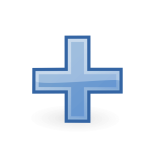 3. Обновление содержания образования в программах предпрофессиональной подготовки
 медицинский класс                      2020 г.  - 6   ОО (145 обуч.)        2021 г. – 10   ОО
агрокласс                                          2020 г. - 1   ОО   (21 обуч.)         2021 г. –  4   ОО
IT-класс                                             2020 г. - 1   ОО   (35 обуч.)         2021 г.– 10   ОО
классы силовых структур 
(ФСБ, МЧС, МВД, Росгвардия)   2020 г. - 10 ОО (210 обуч.)      2021 г. - по запросу
класс Роснефти                         2020 г.– 1 ОО  (25 обуч.)          2021 г. - по запросу
Целевые региональные ориентиры с  2021 года:
Внедрение УМК «Эмоциональное образование, 1 класс» во всех  ОО 
Разработка  и реализация мероприятий по повышению читательской грамотности
Разработка УМК по экологии (региональный компонент)
Обновление предмета «Музыка» в условиях реализации совместных программ  через виртуальные концертные залы (г.Колпашево, г.Кедровый, г.Стрежевой, г.Томск)
Обновление содержания предметной области «Технология»
Примерная основная образовательная программа основного общего образования в части предметной области «Технология» (в редакции протокола №1/20 от 04.02.2020 Федерального учебно-методического объединения по общему образованию) https://fgosreestr.ru/ 
Методические рекомендации для руководителей и педагогических работников общеобразовательных организаций по работе с обновлённой примерной основной образовательной программой по предметной области «Технологии», утверждены Заместителем Министра просвещения Российской Федерации от 28.02.2020 №МР-26/02вн
* Объемы образовательной программы в 8 и 9 классах могут быть увеличены за счет часов из части, формируемой участниками образовательных отношений
Обновление содержания предметной области «Технология»
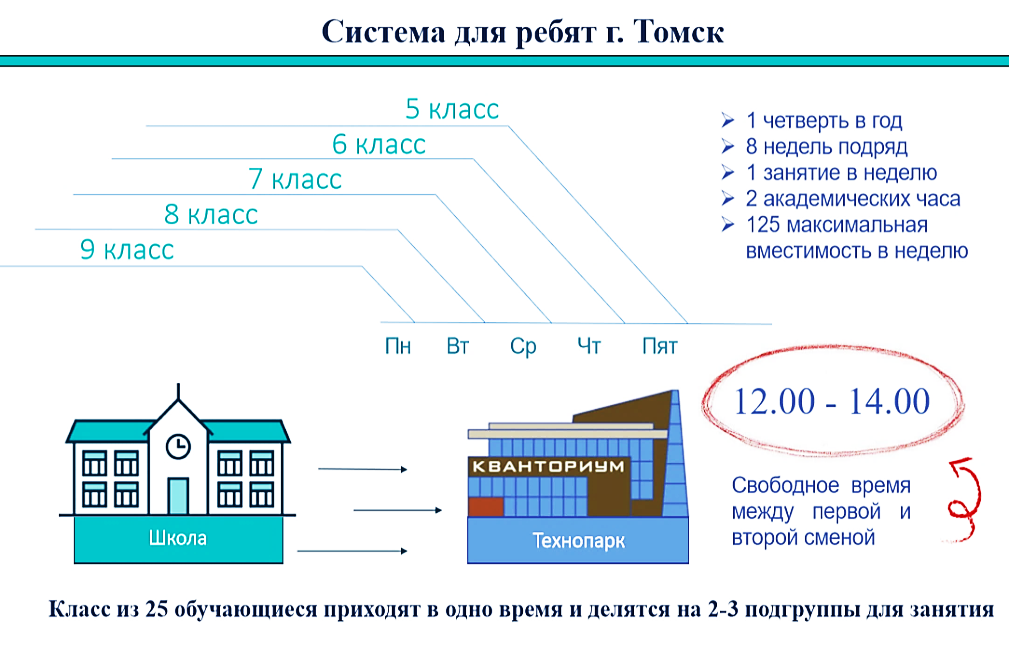 45
Среднее профессиональное образование
общеобразовательных организаций
ШКОЛА
ШКОЛА
ШКОЛА
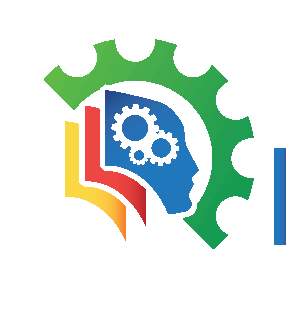 1,2 модуля – 12/16 часов
ШКОЛА
ШКОЛА
16
организаций – партнеров
Робототехника
Аддитивные технологии
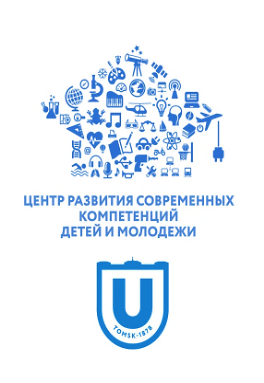 Проектирование и 3D визуализация
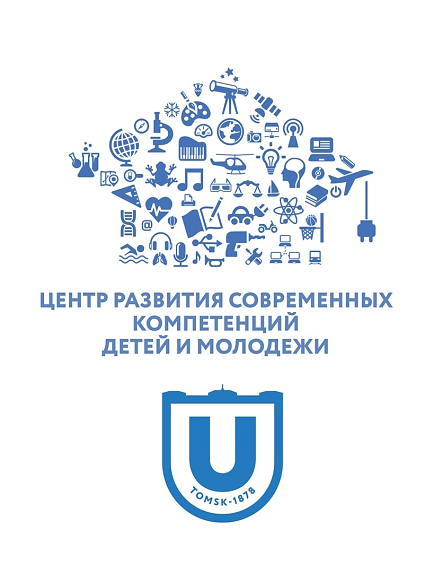 Реализация предметной области «Технология», на базе организаций, имеющих высокооснащенные ученико-места в 2019-2020 уч.году
3D моделирование и промышленный дизайн
4 293
ОБУЧАЮЩИХСЯ
Шахматное образование
ДОПОЛНИТЕЛЬНОЕ ОБРАЗОВАНИЕ
ВНЕУРОЧНАЯ ДЕЯТЕЛЬНОСТЬ
ОСНОВНОЕ ОБЩЕЕ ОБРАЗОВАНИЕ
159
82
5
образовательных 
организации
образовательных 
организаций
образовательных 
организаций
20
г.Томск, ЗАТО Северск
муниципальных 
образований
в рамках учебного предмета «Физическая культура»
Более 7 000 человек
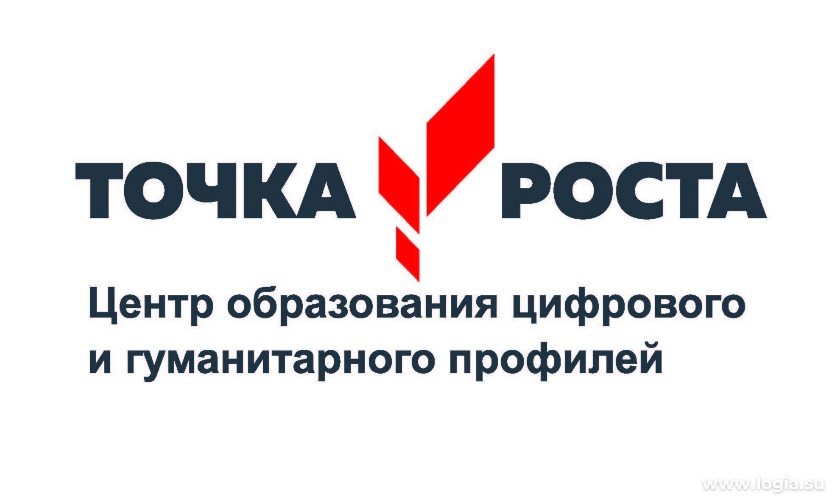 тематические лагерные смены 
«летние школы»
Центры «Точка роста» 2020
1069 человек
Региональная программа повышения финансовой грамотности в общеобразовательной системе Томской области
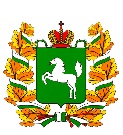 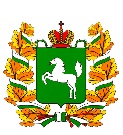 Департамент общего образования 
Томской области
Департамент финансов
 Томской области
Создание условий для внедрения и реализации образовательных программ и курсов по финансовой грамотности в региональной системе образования
Областное подведомственное учреждение, ТГПУ, ТУСУР
Региональный центр финансовой грамотности Томской области (РЦФГ)
Региональный центр развития образования Томской области (РЦРО)
Функции
Изучение основ финансовой грамотности
98
образовательных 
организаций
Карта: внедрение курса финансовой грамотности в школах Томской области
48
образовательных 
организаций
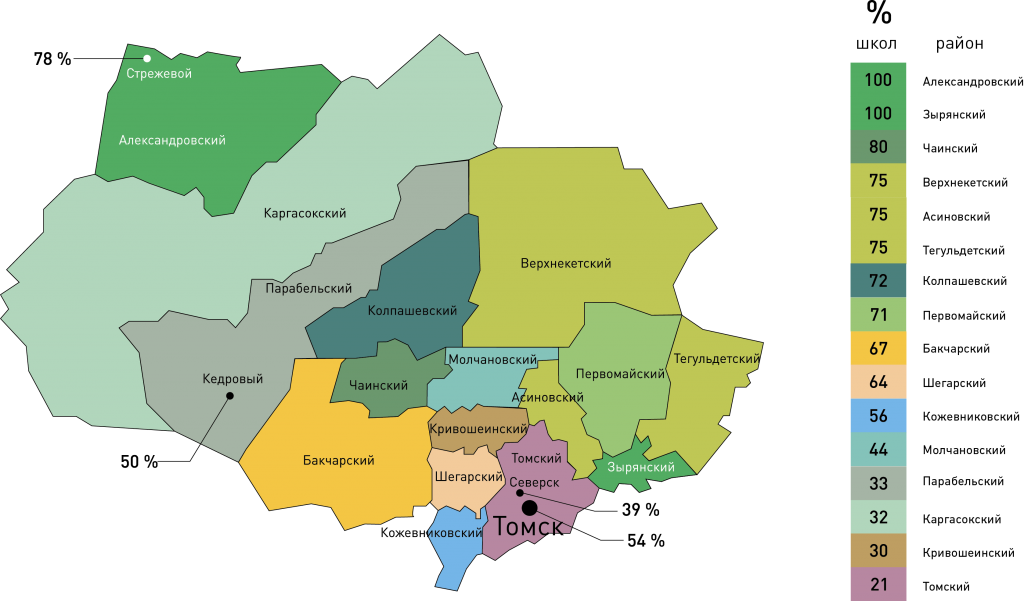 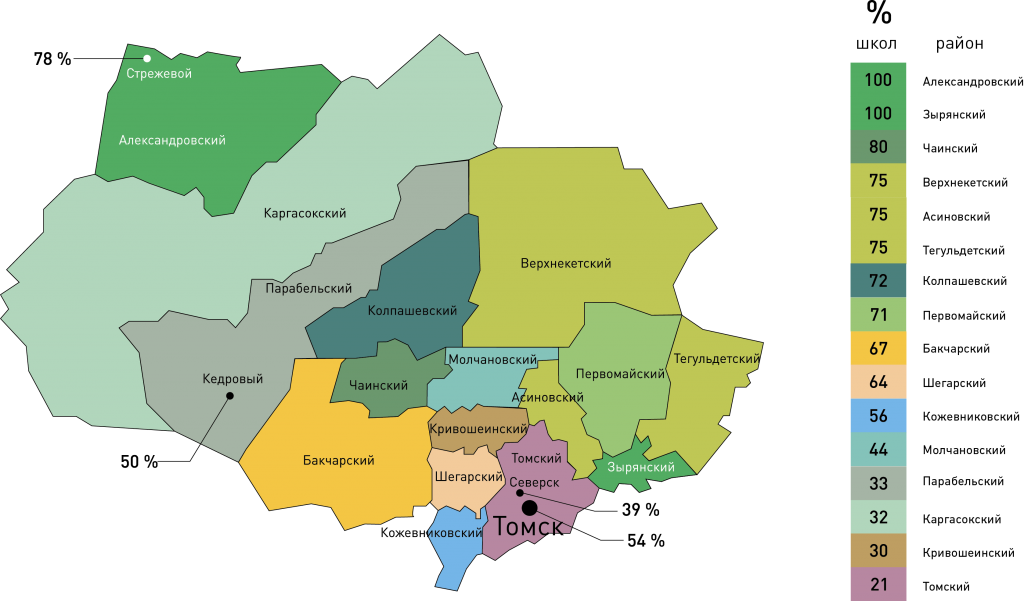 210
образовательных 
организаций
22
образовательных 
организации
45 523 человека
Формы реализации образовательных программ в системе Томской области в 2020 году
Перспективные  задачи программы повышения
Региональная школа вожатых для детских лагерей
Региональный Чемпионат по финансовой грамотности
финансовой грамотности в Томской области
Межрегиональный конкурс литературных работ «Я Финансы Мир»
Межрегиональный конкурс художественных работ «Страна финансов»
Эффективное внедрение УМК по финансовой грамотности в образовательный процесс всех образовательных организаций Томской области
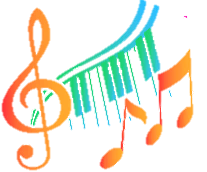 ПРИМЕРНАЯ РАБОЧАЯ
ПРОГРАММА ВОСПИТАНИЯ
ВОСПИТАНИЕ
Федеральный закон от 31.07.2020 № 304-ФЗ «О внесении изменений в Федеральный закон "Об образовании в Российской Федерации" по вопросам воспитания обучающихся»
формирование у обучающихся чувства патриотизма и гражданственности, уважения к памяти защитников Отечества и подвигам героев Отечества, к закону и правопорядку, человеку труда и старшему поколению, взаимного уважения, бережного отношения к культурному наследию и традициям многонационального народа Российской Федерации, к природе и окружающей среде
неотъемлемая часть основной образовательной программы
примерный календарный план воспитательной работы
ПРОГРАММА ВОСПИТАНИЯ
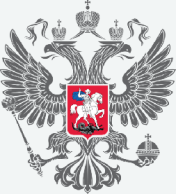 СЕНТЯБРЬ 2020
http://form.instrao.ru/
1 СЕНТЯБРЯ 2021
ПРОГРАММА
Не менее 40 % школ Томской области начнут работу по разработке и внедрению рабочих программ воспитания
100 % школ Томской области внедрят примерные программы воспитания
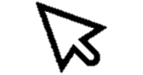 одобрена решением федерального учебно-методического объединения по общему образованию (протокол от 2 июня 2020 г. № 2/20)
https://fgosreestr.ru/
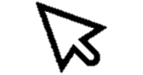 ПРИМЕРНАЯ ПРОГРАММА ВОСПИТАНИЯ
Программа разработана
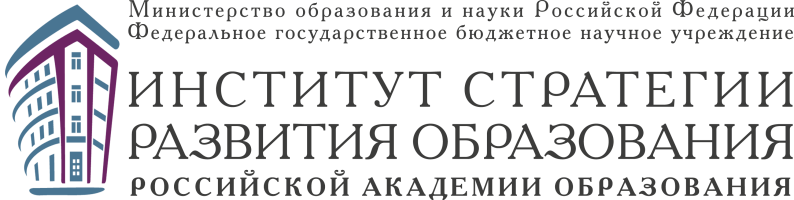 Разделы единые для всех уровней общего образования
Особенные приложения для каждого уровня общего образования
Методические рекомендации «О разработке программы воспитания»
http://form.instrao.ru/
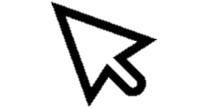 ЦЕЛЕВЫЕ РЕГИОНАЛЬНЫЕ ОРИЕНТИРЫ  ДЛЯ ВОСПИТАНИЯ 
ГАРМОНИЧНО РАЗВИТОЙ И СОЦИАЛЬНО АКТИВНОЙ ЛИЧНОСТИ:
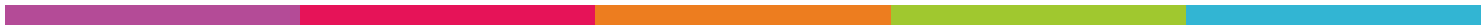 добровольческо-волонтерское движение школьников
художественно-эстетическое воспитание (посещение театров, виртуальных концертных залов, развитие школьных хоров, театров, театральных студий, уроков музыки и изобразительного искусства)
развитие гражданского образования в образовательных организациях
патриотическое воспитание и формирование российской идентичности
духовно-нравственное воспитание детей на основе российских традиционных ценностей
физическое воспитание и формирование культуры здорового образа жизни
трудовое воспитание и профессиональное самоопределение
ЦЕЛЕВЫЕ РЕГИОНАЛЬНЫЕ ОРИЕНТИРЫ  ДЛЯ ВОСПИТАНИЯ 
ГАРМОНИЧНО РАЗВИТОЙ И СОЦИАЛЬНО АКТИВНОЙ ЛИЧНОСТИ:
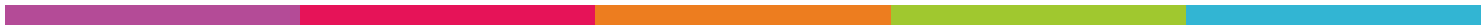 формирования безбарьерной этнокультурной межэтнической образовательной среды
развитие медиаобразования в образовательных организациях
развития непрерывного экологического образования и просвещения
воспитание безопасного поведения детей  на дорогах
развитие  туристско-краеведческой деятельности в образовательных организациях
популяризация объектов культурного наследия Томской области их сохранение
формирование законопослушного поведения
ПАТРИОТИЧЕСКОЕ ВОСПИТАНИЕ
Региональный проект «Развитие патриотического воспитания детей Томской области»
ЦЕЛЬ
формирование у детей, проживающих в Томской области, патриотических ценностей, гордости за свою Родину, уважения к традициям и культуре народов России, памяти о подвигах защитников Отечества и готовности к защите его интересов, ответственности за свое будущее и будущее своей страны, уважения к старшему поколению, бережного отношения к природе родного края
Открытие военно-патриотического центра «Авангард» в 2021 г., 900 детей ежегодно
Развитие детского краеведения и туристических объединений по направлению «Дорогами томских дивизий. Томск – город трудовой доблести» до 2025 года 310 СОШ, 199 ДОУ, 20 МО
Увековечивание памяти героев ВОВ и ветеранов боевых действий, уроженцев Томской области; воспитание уважения к старшему поколению развитие поисковых, тимуровских отрядов, волонтерского движения
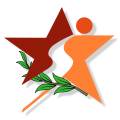 Изучение истории, культуры, краеведения, этнографии Томской области через развитие школьных музеев 2020 г. – 153 школьных музея (49,3%); до 2025 г. – 100 % школ
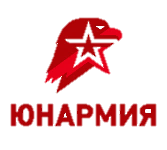 Развитие юнармейского движения. Май 2020 г. - 2100 юнармейцев, 109 отрядов; 2025 г. - 5000 юнармейцев, 200 отрядов
Вовлечение детей в работу школьного отделения Томского областного отделения Русского географического общества с целью воспитания уважения к родной природе и истории Томской области
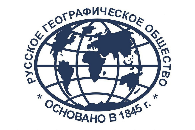 Томск – город трудовой доблести!
Президент России Владимир Путин 2 июля подписал Указ 
"О присвоении почетного звания Российской Федерации "Город трудовой доблести". 

Почетного звания удостоены 20 городов страны, в том числе Томск, - "за значительный вклад жителей городов в достижение Победы в Великой Отечественной войне 1941-1945 годов, обеспечение бесперебойного производства военной и гражданской продукции на промышленных предприятиях, проявленные при этом массовый трудовой героизм и самоотверженность".
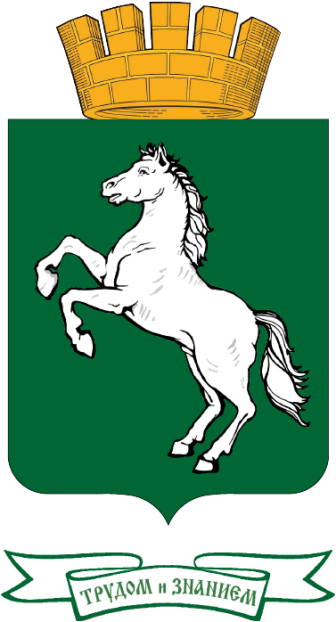 Цель проекта
Развитие региональной системы патриотического воспитания, направленной на формирование социально-активной личности, обладающей чувством гордости за свою Родину, уважения к традициям и культуре народов России, памяти о подвигах защитников Отечества и готовности к защите его интересов, ответственности за свое будущее и будущее своей страны, уважения к старшему поколению, бережного отношения к природе родного края.
Направления патриотического воспитания:
Военно-патриотическое
Формирование желания и способности к защите своей родины, 
уважения и высокого общественного престижа службы в Вооруженных Силах Российской Федерации через реализацию комплекса воспитательных военно-патриотических мероприятий различных уровней.
Направления патриотического воспитания:
Физкультурно-спортивное
Физическое и духовное развитие подрастающего поколения, воспитание готовности к защите Родины через занятие национальными и командными видами спорта способствует формированию патриотических ценностей, культуры здорового образа жизни.
Направления патриотического воспитания:
Туристско-краеведческое
Знакомство с историей родного края, народным творчеством и традициями не только развивает физические и эстетические качества детей, но и формирует их духовно-нравственную основу. 
Понятие патриотизма неразрывно связано с сохранением и изучением истории, культуры и природы своей малой Родины.
Направления патриотического воспитания:
Экологическое
Воспитание экологического патриотизма у подрастающего поколения через изучение и исследование природы родного края и воспитание любви к природе приведёт к осознанию уникальности, неповторимости своего края и будет способствовать бережному отношению к своей малой Родине.
Организаторы и партнеры проекта
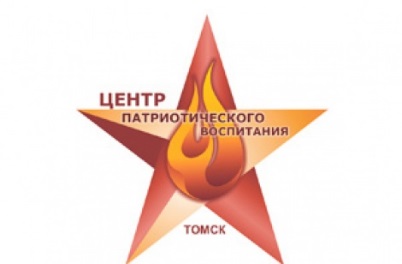 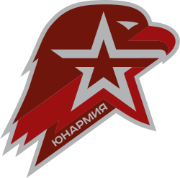 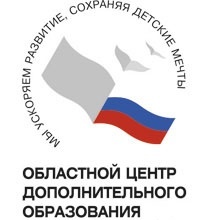 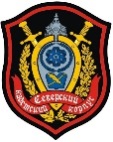 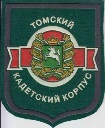 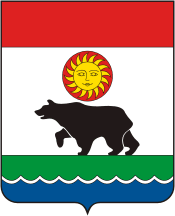 Департамент 
общего образования
Томской области
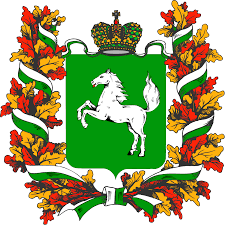 Томский кадетский корпус
Северский кадетский корпус
Колпашевский кадетский корпус
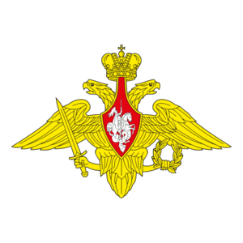 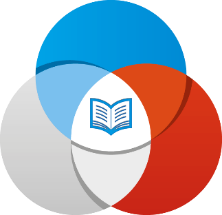 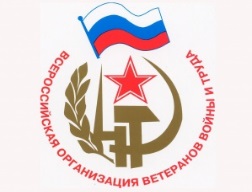 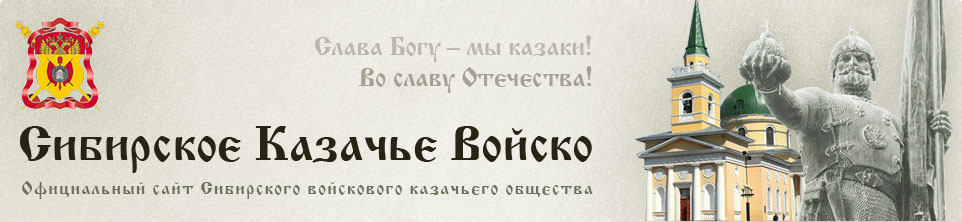 Областной военный комиссариат
Томской области
Сибирское войсковое
казачье общество
Областной  Совет ветеранов войны, труда, Вооруженных Сил и правоохранительных органов
РДШ
Общественные и
некоммерческие
организации
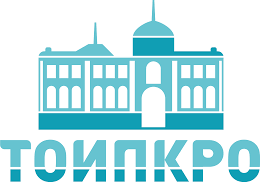 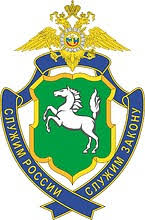 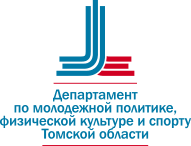 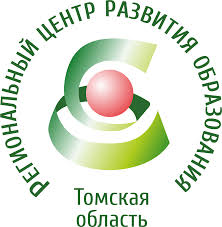 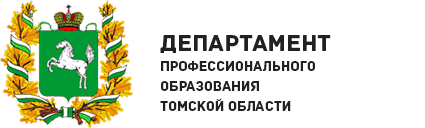 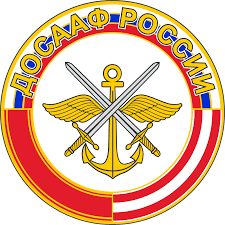 УМВД России по Томской области
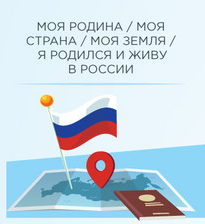 «У нас нет и не может быть никакой другой объединяющей идеи, кроме патриотизма»

В.В. Путин
Обновление содержания общего образования в 2020-2021 учебном году
ВТОРИНА ЕЛЕНА ВЕНИАМИНОВНА
к.п.н., заместитель начальника Департамента общего образования Томской области